Reported Speech(Commands and questions)
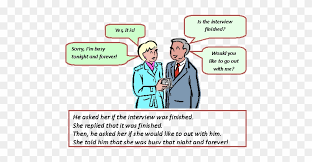 Minuwangoda Zonal Education Office
E – Igenum Piyasa
Statements
Inverted commas were dropped.
Use “that” after the reporting verb.(said/told)

Tense is changed.( except in universal truths/ reporting verb in present tense) 
Eg: Teacher said,” Water boils at 100 c.”
      Teacher said that water boils at 100 c.
      Mother  says. "Nita is happy “
      Mother says that Nita is happy.

Pronouns are changed.( we ----They)
Time and place adverbs are changed. (today-----that day)
Questions
We do not use “that” clause.

 We change the word order from questions to affirmative.
He asked, "When is the meeting?”
He asked when the meeting was.

When there are no question words use if or whether.
Teacher asked, "Is Rani at home today?”
Teacher asked whether/if Rani was at home that day.
Mother asked me "Do you eat banana?”
Mother asked me whether I ate banana.
Direct Question                                                                                    Reported Question 
“Where is the Post Office, please?”                                         She asked me where the Post Office was. 
“What are you doing?”                                                               She asked me what I was doing.
 “Who was that fantastic man?”                                              She asked me who that fantastic man had been.
Commands/Orders
We use a word of command like “told,ordered.asked,requested,warned”
After the name we use to and the verb infinitive.
In negatives, we use “not to”
Here are a few more examples: 

Direct Request                                                                            Reported Request 
“Please help me”.                                                            She asked me to help her.
 “Please don't smoke”.                                                  She asked me not to smoke. 
“Could you bring my book tonight?”                She asked me to bring her book that night.
 “Could you pass the milk, please?”                              She asked me to pass the milk.
 “Would you mind coming early tomorrow?”     She asked me to come early the next day.
 
To report a negative request, use 'not': 

Direct speech:                     Please don't be late. 
Reported speech:              She asked us not to be late.
Reported Orders 
And finally, how about if someone doesn't ask so politely? We can call this an 'order' in English, when someone tells you very directly to do something. 
For example:
 Direct speech: Sit down! 

In fact, we make this into reported speech in the same way as a request. We just use 'tell' instead of 'ask':


 Reported speech: She told me to sit down. 

Direct Order                                                                                      Reported Order 
“Go to bed!”                                                                                   He told the child to go to bed.
 “Don't worry!”                                                                               He told her not to worry.
 “Be on time!”                                                                                He told me to be on time. 
“Don't smoke!”                                                                              He told us not to smoke.
Activity 01
Change these direct questions into reported speech:
 1. “Where is he?” 
She asked me ______________________________________________________
 2. “What are you doing?”
She asked me ______________________________________________________ 
3. “Why did you go out last night?” 
She asked me ______________________________________________________
 4. “Who is that beautiful woman?”
 She asked me ______________________________________________________ 
5. “How is your mother?” 
She asked me ______________________________________________________
 6. “What are you going to do at the weekend?” 
She asked me ______________________________________________________
7. “Where will you live after graduation?”
 She asked me ______________________________________________________ 
8. “What were you doing when I saw you?” 
She asked me ______________________________________________________ 
9. “How was the journey?” 
She asked me ______________________________________________________ 
10. “How often do you go to the cinema?” 
She asked me ______________________________________________________ 
11. “Do you live in London?”
 She asked me ______________________________________________________ 
12. “Did he arrive on time?”
 She asked me ______________________________________________________
 13. “Have you been to Paris?”
 She asked me ______________________________________________________
 14. “Can you help me?” 
She asked me ______________________________________________________ 
15. “Are you working tonight?” 
She asked me ______________________________________________________
16. “Will you come later?” 
She asked me ______________________________________________________
 17. “Do you like coffee?” 
She asked me ______________________________________________________ 
18. “Is this the road to the station?”
 She asked me ______________________________________________________ 
19. “Did you do your homework?” 
She asked me ______________________________________________________ 
20. “Have you studied reported speech before?”
 She asked me ______________________________________________________
Commands
1."Have something to eat." 
He told me .......................................................................................................................
2."Don't travel alone." 
They warned me .............................................................................................................
3."Leave your room." 
He asked me ....................................................................................................................
 4."Jim, dance with Lola." 
She persuaded ..................................................................................................................
 5."You mustn't drive so fast." 
He urged me ...................................................................................................................
6. "Don't worry about it, Mrs. Johnson." 
I advised ................................................................................................................................
 7."Children, you must finish your work." 
The teacher ordered ............................................................................................................
8."Stop shouting at me, Linda," asked Mary. 
Mary ................................................................................................................
9.Don't be silly” my mum advised my sister. .........................................................................................................................
10."Derek, you mustn't use your brother's phone," Sally warned him. .......................................................................................................................